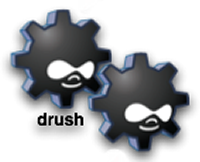 Drush importance for drupalERS
Who am I?
Hazrat Ali Khan Senior Software Engineer(DatumSquare IT Services)
Web Developer for 5 years but get hooked in drupal in the last 14 months
Presenting
DRUSH FOR DRUPALERS
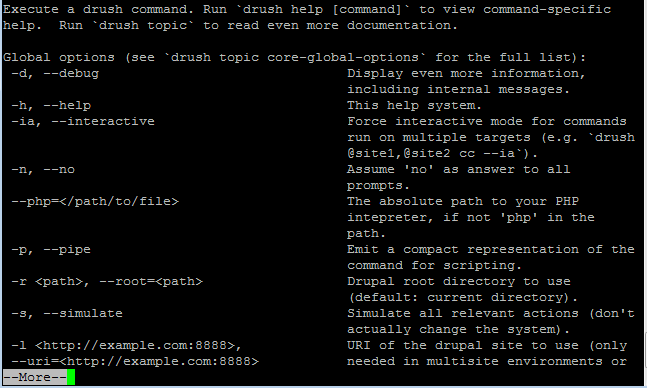 What is included?
Drupal Installation using Drush
 Core Commands
 Project Managers Commands
 User Commands
 SQL Commands
 Write Custom Commands
What is Drush?
Drush is a command line and scripting interface for Drupal, a veritable Swiss army knife designed to make life easier for those of us who spend some time 
   at the command prompt.
Drush is not a module
Drush = Drupal + Shell
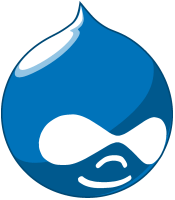 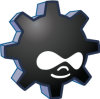 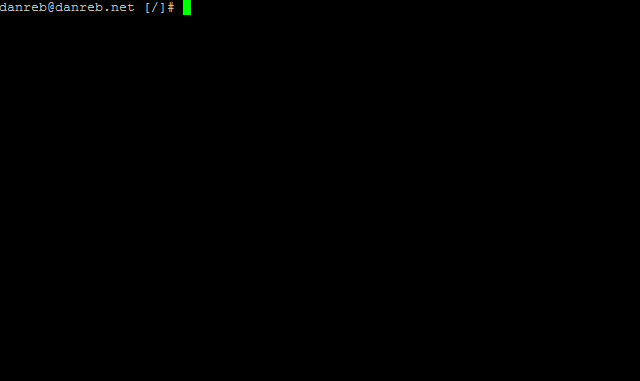 +
=
DRUPAL       +           SHELL SCRIPTING          =               DRUSH
Drush is a tool
Drush provides a way of executing commands and scripts on a Drupal installation through shell or command line interface on your web server
Why developers love Drush?
Programmers hate work that is tedious and repetitive, drush can automate repetitive tasks.
What Drush can do that GUI can’t?
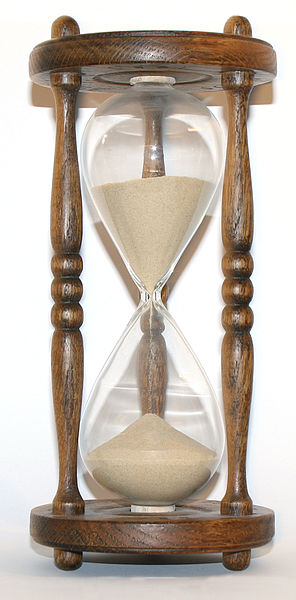 Save bunch of time!
Why use drush?
Use drush to keep your site up to date
One installation to rule all your drupal site on your server
A must tool for system admin
Easy to remember commands
Easiest way of updating drupal website, it can update core and modules in one command
Other possible uses of drush
Manage modules
Manage users
Execute Drupal commands
Manipulate and extract site variables
Executes MySQL queries using drupal configuration
Let start using Drush!
Drush Command Structure

            Command   Options   Arguments

In shell just type – 

             drush <command> [options]
Core Commands
cc - Clear the cache
cron - Runs all registered cron hooks
Project Manager Commands
dl - Downloads a module or theme
en - Enable module or theme
dis - Disable module or theme
Pm-info show detail of a module or theme
Pm-list show a list of available extensions (modules and themes)
User Commands
User-create (ucrt) - Create a user account with the speciﬁed name
User-information (uinf) - Print information about the speciﬁed user.
user-block (ublk) Block the speciﬁed user.
user-unblock (uublk) Unblock the speciﬁed user(s).
user-cancel (ucan) Cancel a user account with the speciﬁed name.
Drush SQL Commands
sql-dump Exports the Drupal DB as SQL using
sql-drop Drop all tables in a given database.
sql-query (sqlq) Execute a query against the site database.
Let’s see it in action!
Time for demonstration
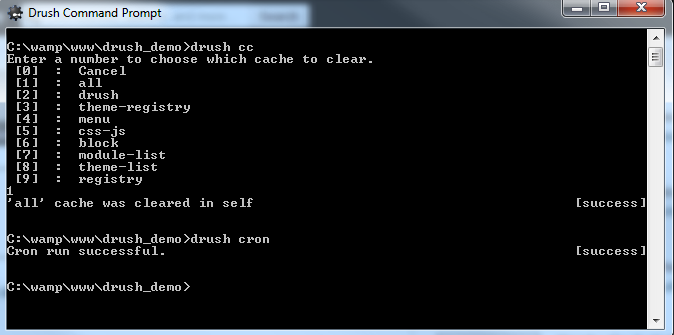 Resources and Useful Links
http://drush.ws/resources
http://www.developmentseed.org/blog/2009/jun/19/drush-more-beer-less-effort/
http://www.only10types.com/2011/03/drush-backup-and-migrate-command.html
http://www.slideshare.net/SergeiStryukov/drush-why-should-it-be-used
http://drupal.org/node/484720
http://drupal.org/node/670460
Many Thanks!
THANK YOU ALL!